ПОВТОРИТЬ, ОБОБЩИТЬ, СРАВНИТЬ, УТОЧНИТЬ, ПРИВЕСТИ В СИСТЕМУ (ПОРЯДОК) ЗНАНИЯ;
 УГЛУБИТЬ, УЗНАВ НОВОЕ
Родина – страна, в которой человек родился, гражданином которой является;
родина – уголок где родился, живёт
рождение	родовой	 родиться
родство	родной		 зародится
родители	родненький рождаться
родник		родимый	 породниться зародыш	родильный	 роднит
родня		родовитый	 вырождаться
Природа     родственный  
рождество  природный
родственник
выродок
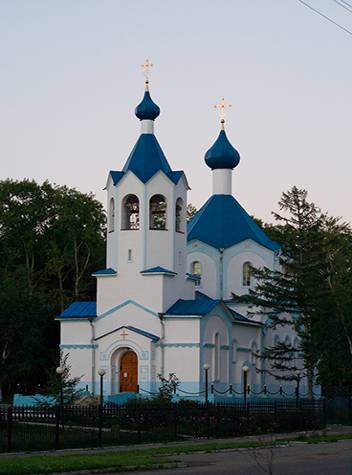 ЧЕЛОВЕКУ НУЖНА РОДИНА
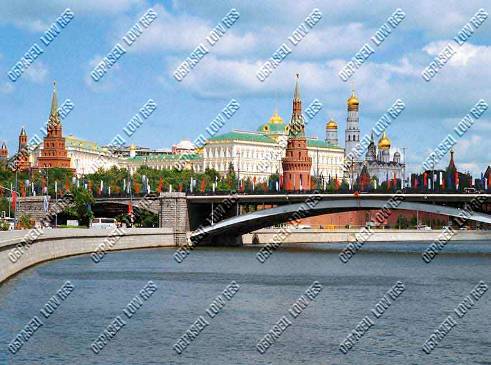 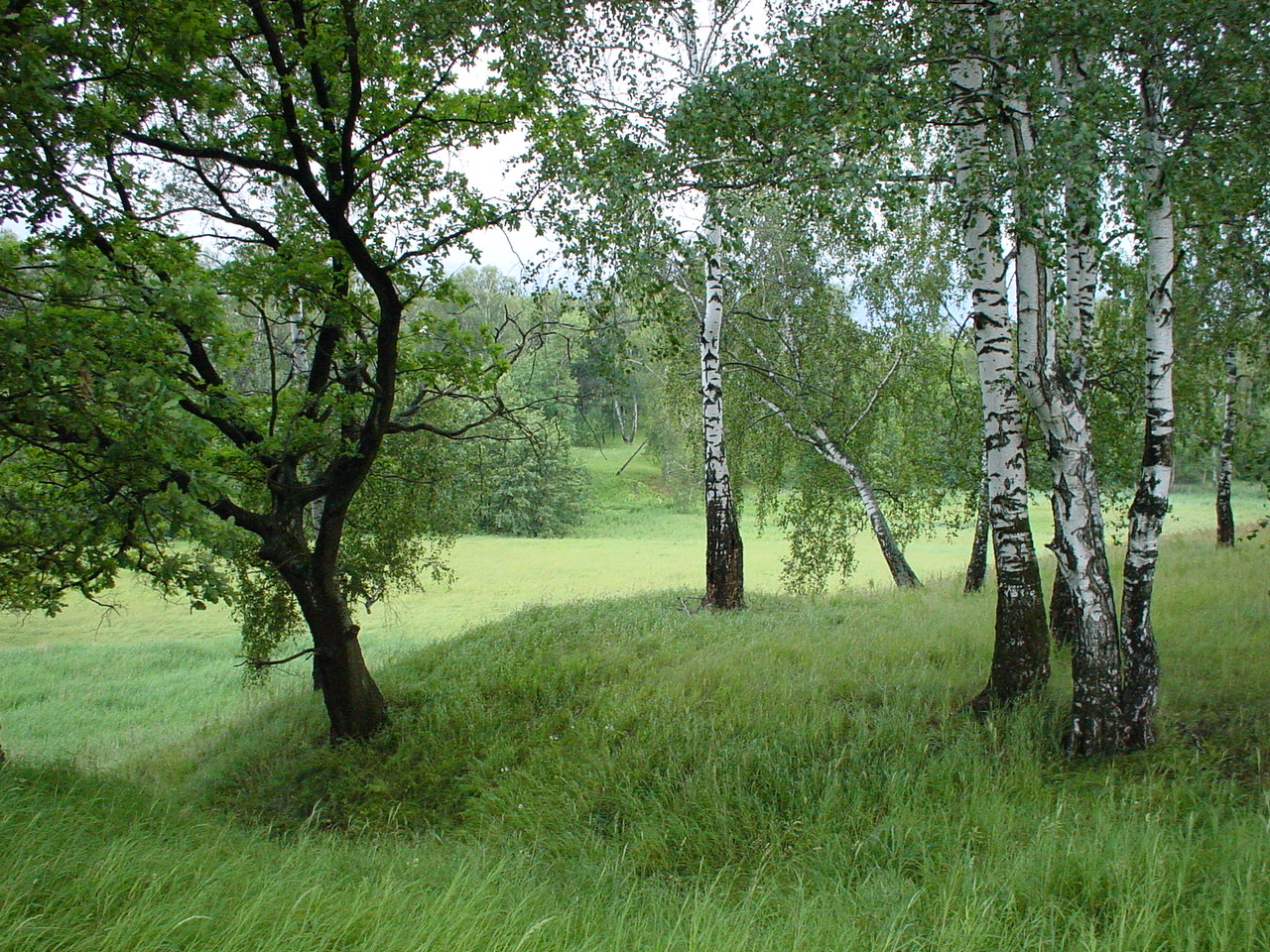 РОДНУЮ РУССКУЮ БЕРЁЗУ
 В ОБИДУ БОЛЬШЕ НЕ ДАДИМ
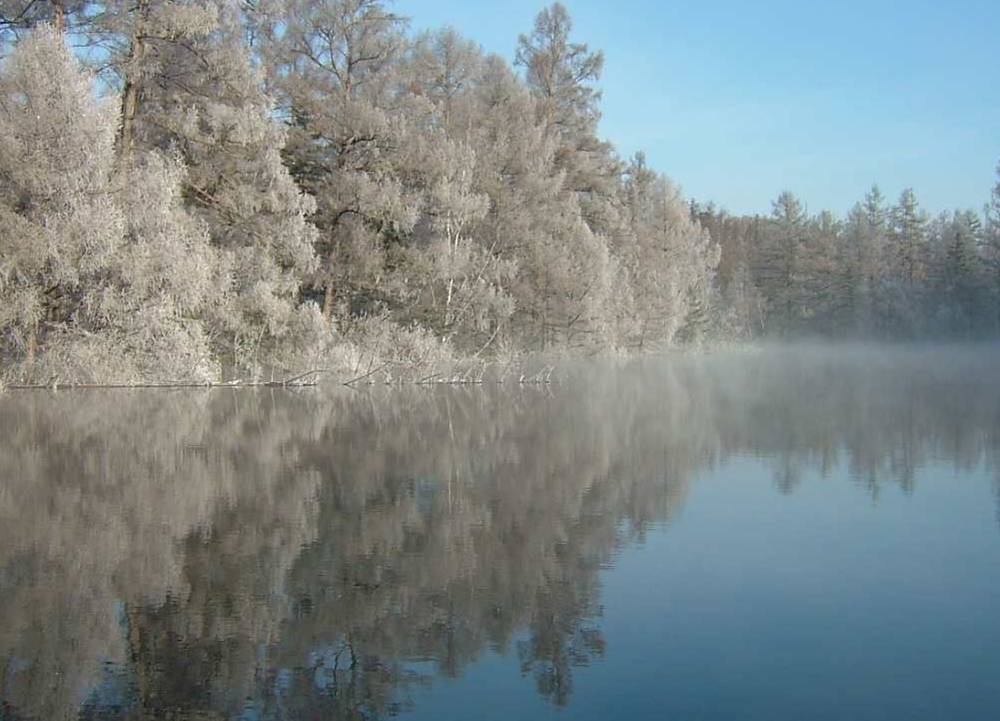 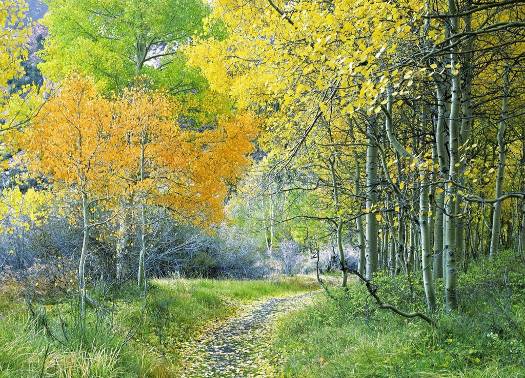 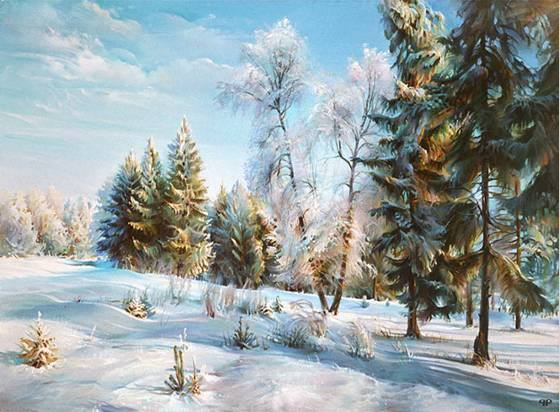 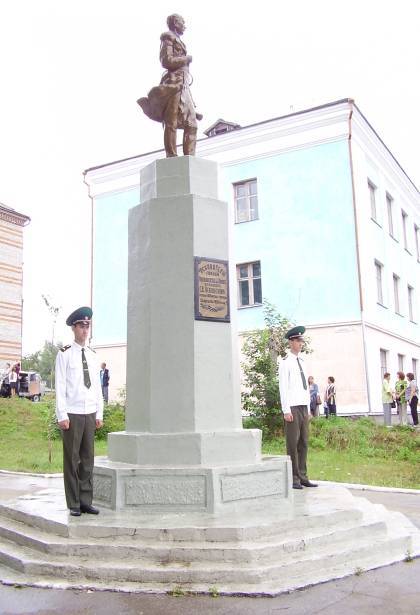 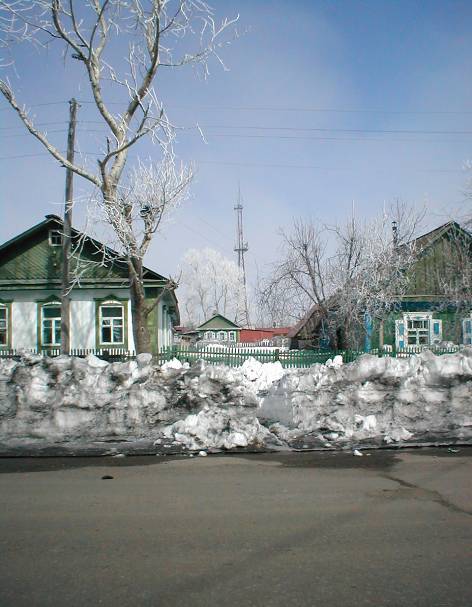 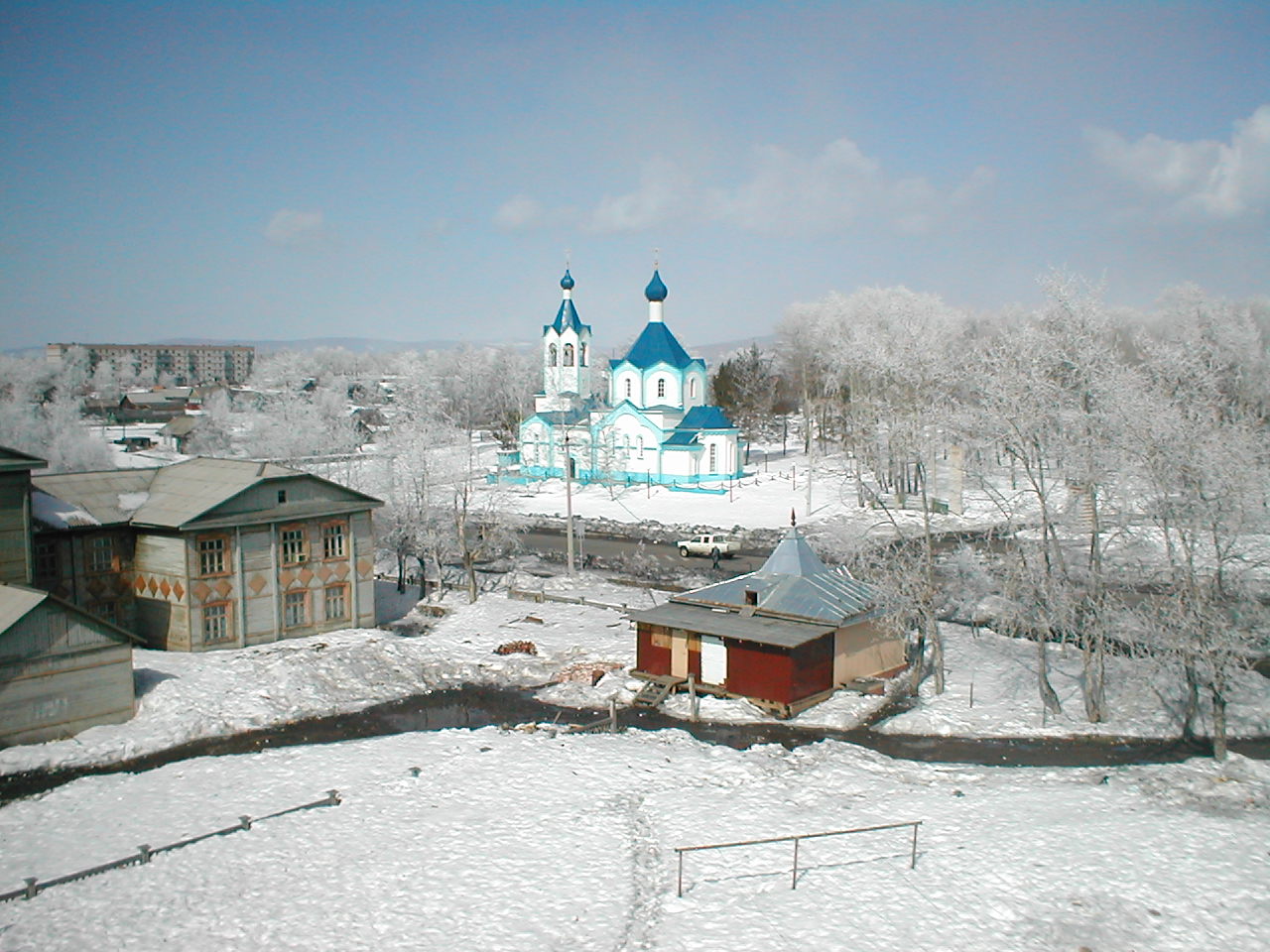 СИЛА ВЕЛИКАЯ
ВОЙСКО НЕСМЕТНОЕ
НЕПОБЕДИМАЯ КОННИЦА
ВОЙСКО НЕИСЧИСЛИМО
СУПОСТАТ
«УМРУ – С ВАМИ, СПАСУСЬ – С ВАМИ»
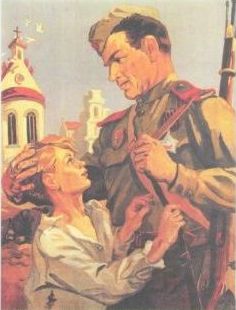 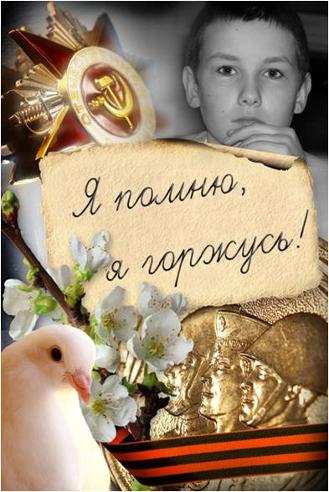